2ο ΚΕΦΑΛΑΙΟ Γ ΛΥΚΕΙΟΥ ΓΕΝΙΚΗΣ
ΟΙΚΟΛΟΓΙΑ
ΤΙ ΕΙΝΑΙ ΟΙΚΟΛΟΓΙΑ
Οικολογία είναι η επιστήμη που μελετά τις σχέσεις των οργανισμών —και φυσικά του ανθρώπου— με:
τους αβιοτικούς παράγοντες του περιβάλλοντός τους, δηλαδή το κλίμα (υγρασία, θερμοκρασία, ηλιοφάνεια), τη διαθεσιμότητα θρεπτικών στοιχείων, τη σύσταση του εδάφους, την αλατότητα του νερού κ.ά. (δηλαδή όλα τα άψυχα στοιχεία και παράγοντες που μας περιβάλλουν)
τους άλλους οργανισμούς που ανήκουν στο ίδιο ή σε διαφορετικό είδος από αυτούς (δηλαδή όλα τα έμψυχα στοιχεία που μας περιβάλλουν).
Τι είναι ΟΙΚΟΣΥΣΤΗΜΑ
Το οικοσύστημα είναι ένα σύστημα μελέτης που περιλαμβάνει τους βιοτικούς παράγοντες μιας περιοχής, δηλαδή το σύνολο των οργανισμών που ζουν σ' αυτήν, τους αβιοτικούς παράγοντες της περιοχής, καθώς και τo σύνολο των αλληλεπιδράσεων που αναπτύσσονται μεταξύ τους.(πχ. Ποιος οργανισμός τρώει ποιόν, πως η θερμοκρασία επηρεάζει την γονιμότητα ή την ανάπτυξη κάποιων οργανισμών κλπ.)
Χαρακτηριστικά του οικοσυστήματος
Έχει μέγεθος, έχει όρια, οικοσύστημα μπορεί να είναι μια ήπειρος (πχ. Η Αυστραλία) ή μία γλάστρα, ή ένας άνθρωπος (συμβιώνει με πολλούς μικροοργανισμούς). Τα όρια του οικοσυστήματος καθορίζονται από τον ερευνητή που το μελετάει.
Υπάρχουν θαλάσσσια οικοσυστήματα, χερσαία οικοσυστήματα, έρημος, λίμνη, πόλη (αστικό οικοσύστημα).
Αβιωτικοί παράγοντες είναι:
Η σύσταση του εδάφους (άμμος, λάσπη, πέτρα, χώμα κλπ)
Η θερμοκρασία του εδάφους και του αέρα
Η σύσταση και θερμοκρασία του νερού (θάλασσα, ποτάμι, λίμνη, υποθαλάσσια ρεύματα, δέλτα ποταμού, βάθος )
Ύπαρξη ανέμων, συχνότητα βροχοπτώσεων, κλπ
Βιωτικοί παράγοντες είναι τα φυτά, τα ζώα και οι μικροοργανισμοί
ανάλογα με τον τρόπο που εξασφαλίζουν την τροφή τους όλοι οι οργανισμοί μπορούν να χωριστούν σε αυτότροφους (φτιάχνουν μόνοι τους την τροφή τους ) και ετερότροφους (τρώνε άλλους οργανισμούς)
Αυτότροφοι επειδή παράγουν μόνοι τους την τροφή τους ονομάζονται και παραγωγοί – είναι όλοι οι οργανισμοί που κάνουν φωτοσύνθεση. Δηλαδή τα φυτά κάθε είδους και τα φωτοσυνθετικά βακτήρια.
Ετερότροφοι μπορεί να είναι δυο κατηγορίες:
Καταναλωτές όταν τρώνε άλλους οργανισμούς φυτικούς ή ζωικούς 
Αποικοδομητές όταν τρώνε άλλους οργανισμούς και την οργανική ύλη που καταναλώνουν την μετατρέπουν σε ανόργανη και την επιστρέφουν στο περιβάλλον.  Αποικοδομητές είναι βακτήρια του εδάφους και οι μύκητες που ζουν στη στεριά ή στο βυθό λιμνών θαλασσών ή ποταμών. που τρέφονται με τη νεκρή οργανική ύλη (φύλλα, καρπούς, απεκκρίσεις, τρίχες, σώματα νεκρών οργανισμών).
Οι καταναλωτες 1ης τάξης τρώνε παραγωγούς
Οι καταναλωτές 2ης τάξης τρώνε καταναλωτες 1ης τάξης
Οι καταναλωτές 3ης τάξης τρώνε καταναλωτές 2ης τάξης
Οι καταναλωτές 4ης τάξης τρώνε καταναλωτές 3ης τάξης κλπ
Πληθυσμός = Οι οργανισμοί ενός οικοσυστήματος οι οποίοι ανήκουν στο ίδιο είδος 
Βιότοπος = είναι η περιοχή στην οποία ζει ένας πληθυσμός ή μια βιοκοινότητα. 
Βιοκοινότητα = Το σύνολο των διαφορετικών πληθυσμών που ζουν σε ένα οικοσύστημα, αλλά και οι σχέσεις που αναπτύσσονται μεταξύ τους.
Η ροή της ενέργειας στο οικοσύστημα
Αυτότροφο οικοσύστημα: Η ενέργεια μπαίνει στο οικοσύστημα από τον ήλιο, δεσμεύεται από τους παραγωγούς, καταναλώνεται από τους καταναλωτές, αποικοδομείται από τους αποικοδομητές (πχ μια λίμνη, ένα δάσος, ένα λιβάδι κλπ)
Ετερότροφο οικοσύστημα: η ενέργεια μπαίνει στο οικοσύστημα από άλλες πηγές όχι από τον ήλιο (πχ. Μια πόλη, η άβυσσος των ωκεανών, μια σπηλιά)
Σε ένα οικοσύστημα  η ενέργεια θα πρέπει να εισάγεται είτε από τον ήλιο (σαν ηλιακή ενέργεια) , είτε με άλλες μορφές (χημική ενέργεια στα ετερότροφα οικοσυστήματα). Στα αυτότροφα οικοσυστήματα η ενέργεια δεσμεύεται από τους παραγωγούς. Μετά, θα πρέπει να δεσμεύεται και να διανείμεται σε όλους τους οργανισμούς μέσω των τροφικών σχέσεων.
Δυο βασικοι κανονεσ που χαρακτηριζουν τα οικοσυστήματα
Ισορροπία
Τα οικοσυστήματα χαρακτηρίζονται από την τάση να διατηρούν σε ισορροπία τις σχέσεις που αναπτύσσονται μεταξύ των διάφορων βιοτικών και αβιοτικών παραγόντων τους. Η ισορροπία  αυτή είναι δυναμική και όταν  διαταράσσεται  ενεργοποιούνται οι μηχανισμοί  αυτορρύθμισης που διαθέτει κάθε οικοσύστημα και επανέρχεται  η ισορροπία. Η νέα κατάσταση του οικοσυστήματος δεν είναι πάντα ίδια με την προηγούμενη κατάσταση.
Ποικιλότητα
Όσο μεγαλύτερη ποικιλότητα έχει ένα οικοσύστημα, όσο πιο πολλά διαφορετικά είδη  οργανισμών υπάρχουν σε ένα οικοσύστημα τόσο πιο ισορροπημένο είναι.  Τα οικοσυστήματα με μεγαλύτερη ποικιλότητα παρουσιάζουν και μεγαλύτερη ποικιλία σχέσεων μεταξύ των βιοτικών παραγόντων τους. Έτσι, όποτε μια μεταβολή διαταράσσει την ισορροπία τους, υπάρχουν αρκετοί διαθέσιμοι μηχανισμοί αυτορρύθμισης που την αποκαθιστούν.
Η ΡΟΗ ΤΗΣ ΕΝΕΡΓΕΙΑΣ ΣΤΑ ΟΙΚΟΣΥΣΤΗΜΑΤΑ
Η τροφή προσφέρει χημικά στοιχεία και ενέργεια στον οργανισμό που την καταναλώνει. Κάθε οργανισμός μπορεί να χρησιμοποιηθεί σαν τροφή για κάποιον άλλο ή άλλους οργανισμούς. Η ενέργεια που περιέχει ένας οργανισμός που τρώγεται πηγαίνει στον οργανισμό που τον τρώει.
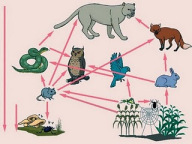 Τροφικές αλυσίδες και τροφικά πλέγματα
Σε ένα δάσος (δασώδες οικοσύστημα) οι πεταλούδες τρώνε νέκταρ λουλουδιών, τα σπουργίτια τρώνε πεταλούδες, τα φίδια τρώνε σπουργίτια, οι αλεπούδες τρώνε σπουργίτια, οι κουκουβάγιες τρώνε αλεπούδες. 
Αυτή τη σχέση μπορούμε να την παραστήσουμε με σχεδιάγραμμα που δείχνει τη ροή της ενέργειας από τον έναν οργανισμό στον άλλο. Κάθε τροφική αλυσίδα ξεκινά με τον παραγωγό και τελειώνει με τον κορυφαίο καταναλωτή.
Άνθη       πεταλούδα      σπουργίτι     φίδι       αλεπού        κουκουβάγια
Ένα φίδι μπορεί να τρώει και ποντίκια, μια αλεπού μπορεί να τρώει και καρπούς, μια κουκουβάγια μπορεί να τρώει ποντίκια και σπουργίτια, κοκ. Αρα , σε ένα οικοσύστημα  οι τροφικές σχέσεις μεταξύ των οργανισμών είναι περισσότερο πολύπλοκες και είναι πιο σωστό να μη μιλάμε για απλές τροφικές αλυσίδες, αλλά για τροφικά πλέγματα.
Τροφικές πυραμίδες και τροφικά επίπεδα
Οι τροφικές πυραμίδες αποτελούν απεικονίσεις των ποσοτικών σχέσεων που υπάρχουν μεταξύ των οργανισμών ενός οικοσυστήματος. Μια τροφική πυραμίδα αποτελείται από τροφικά επίπεδα (επάλληλα ορθογώνια), σε καθένα από τα οποία περιλαμβάνονται όλοι οι οργανισμοί που τρέφονται απέχοντας «ίδιο αριθμό βημάτων» από τον ήλιο. 
Το κατώτερο επίπεδο κάθε πυραμίδας είναι το επίπεδο των παραγωγών. Το αμέσως πιο πάνω είναι το επίπεδο των καταναλωτών 1ης τάξης, το αμέσως πιο πάνω είναι το επίπεδο των καταναλωτών 2ης τάξης, ακολουθεί το επίπεδο 3ης τάξης κ.λ.π.
Στις πυραμίδες  ενέργειας, βιομάζας ή πληθυσμού από το ένα επίπεδο στο άλλο περνάει μόνο το 10% της βιομάζας, ενέργειας ή πληθυσμού. Οι απώλειες οφείλονται στο εξής:
Ένα μέρος της χημικής ενέργειας μετατρέπεται με την κυτταρική αναπνοή σε μη αξιοποιήσιμες μορφές ενέργειας (π.χ. θερμότητα).
Δεν τρώγονται όλοι οι οργανισμοί.
Ορισμένοι οργανισμοί πεθαίνουν.
Ένα μέρος της οργανικής ύλης αποβάλλεται με τα κόπρανα, τα οποία αποικοδομούνται.
Εξαίρεση:  Όταν σε ένα οικοσύστημα υπάρχουν παρασιτικές τροφικές σχέσεις, ο πληθυσμός των ανώτερων επιπέδων γίνεται ολοένα μεγαλύτερος από τον πληθυσμό των κατώτερων. Αν, για παράδειγμα, μια βελανιδιά, που μπορεί να θεωρηθεί ως ένα οικοσύστημα, φιλοξενεί 1.000 κάμπιες, σε καθεμία από τις οποίες παρασιτούν 100 πρωτόζωα, η τροφική πυραμίδα του πληθυσμού θα έχει τη μορφή:
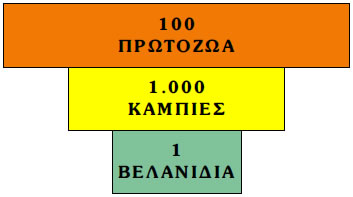 ΒΙΟΓΕΩΧΗΜΙΚΟΙ ΚΥΚΛΟΙ
Καθημερινά από τον Ήλιο έρχεται στη Γη άφθονη ενέργεια. Αυτή η ενέργεια αξιοποιείται από τα φυτά. 
Όμως, η ύλη που βρίσκεται πάνω στη Γη είναι σταθερή σε ποσότητα και ποιότητα, εμπλουτίζεται πολύ λίγο από ύλη που έρχεται από το διάστημα με τους μετεωρίτες. Άρα, θα πρέπει να ανακυκλώνεται. 
Κάθε άτομο (C, H, O, N, S, P ή όποιο άλλο είδος ατόμου συναντάται στους ζωντανούς οργανισμούς) ξεκινάει σαν συστατικό ενός ανόργανου μορίου , μπαίνει στις τροφικές αλυσίδες, περνάει από τον ένα οργανισμό στον άλλο,  φτάνει στους αποικοδομητές και μετατρέπεται σε ανόργανο στοιχείο ή τμήμα ανόργανου μορίου.   
Αποικοδομητές = μετατρέπουν οργανικά μόρια σε ανόργανα.
Οι επαναλαμβανόμενες κυκλικές πορείες των χημικών στοιχείων στα οικοσυστήματα χαρακτηρίζονται ως βιογεωχημικοί κύκλοι, διότι διεκπεραιώνονται με τη συμμετοχή βιολογικών, γεωλογικών και χημικών διαδικασιών.
Ο κύκλοσ του άνθρακα
Όλες οι οργανικές ενώσεις και όλα τα βιολογικά μακρομόρια (πρωτείνες, το γενετικό υλικό, υδατάνθρακες κλπ) περιέχουν άνθρακα.
Σε μια τυχαία τροφική αλυσίδα: ένα άτομο CO2 δεσμεύεται από μια βελανιδιά   σε ένα μόριο γλυκόζης. Το φύλλο της βελανιδιάς το τρώει μια κάμπια. Την κάμπια την τρώει ένας κότσυφας. Τον κότσυφα τον τρώει ένα γεράκι. Το γεράκι γεννάει αυγά, τα αυγά τα τρώει ένα φίδι . Το φίδι το πατάει μια κατσίκα. 
Το μόριο CO2 που δεσμεύτηκε από την βελανιδιά μέσω της φωτοσύνθεσης, μπορεί να ακολουθήσει αυτήν την αλυσίδα μέχρι το φίδι και να ενσωματωθεί μέσω της τροφής από τον έναν οργανισμό στον άλλο, ή μπορεί να αποβληθεί από κάποιον οργανισμό με τη μορφή κάποιας απορριμματικής ουσίας (πχ ουρία, κόπρανα, τρίχες, φτερά, ή πτώματα).
O άνθρακας εισέρχεται στα οικοσυστήματα με τη μορφή του διοξειδίου του άνθρακα, το οποίο βρίσκεται στην ατμόσφαιρα.
Όλοι οι οργανισμοί αναπνέουν. Κατά  την κυτταρική αναπνοή παράγεται και διοξείδιο του άνθρακα, το αέριο αυτό επιστρέφει στην ατμόσφαιρα, με αποτέλεσμα να ολοκληρώνεται ένας κύκλος πρόσληψης και επαναφοράς από και προς την ατμόσφαιρα.
Τέλος, όλες οι απορριμματικές ουσίες αποικοδομούνται από τους αποικοδομητές οι οποίοι και αυτοί αναπνέουν και επιστρέφουν το CO2 στην ατμόσφαιρα.
Παρέμβαση του ανθρώπου στον κύκλο του άνθρακα
Διοξείδιο του άνθρακα απελευθερώνεται στην ατμόσφαιρα με την αναπνοή των οργανισμών και με άλλες φυσικές δραστηριότητες , πχ ηφαιστειακή δραστηριότητα, πυρκαγιές κλπ.
Ο άνθρωπος από τα πρώιμα στάδια του πολιτισμού του άρχισε να χρησιμοποιεί τη φωτιά και να καίει διάφορα υλικά , εμπλουτίζοντας την ατμόσφαιρα με περισσότερο CO2 . Όμως, τα τελευταία 200-300 χρόνια ο πληθυσμός των ανθρώπων έχει μεγαλώσει πολύ (υπερπληθυσμός), οι άνθρωποι καταναλώνουν περισσότερο κρέας από παλαιότερες εποχές, είμαστε στη κορύφωση της βιομηχανικής εποχής, τα εργοστάσια εκπέμπουν τεράστιες ποσότητες CO2 , όλες οι μεταφορές γίνονται με οχήματα που λειτουργούν με μηχανές εσωτερικής καύσης και εκπέμπουν τεράστιες ποσότητες CO2 .
Επιπλέον , τα δάση συνολικά στη Γη συνεχώς συρρικνώνονται και μειώνεται ο παράγοντας που θα μπορούσε να απορροφήσει το επιπλέον CO2 .
Ο κύκλος του νερού - υδρολογικός κύκλος
Το μεγαλύτερο τμήμα της Γης καλύπτεται από νερό (ωκεανοί, λίμνες, ποτάμια).
Το μεγαλύτερο μέρος των οργανισμών καταλαμβάνεται από νερό. Τα κύτταρα και ο χώρος ανάμεσα στα κύτταρα είναι γεμάτα νερό.
Ο κύκλος του νερού στους ωκεανούς: 
Το νερό εξατμίζεται       στην στρατόσφαιρα οι υδρατμοί γίνονται σύννεφο     κατακρημνίσεις (βροχή ή χιόνι)
Ο κύκλος του νερού πάνω από την ξηρά
Τα φυτά απορροφούν με τις ρίζες τους νερό από το έδαφος.
Το νερό ανεβαίνει μέχρι τα φύλλα μεταφέροντας θρεπτικά υλικά.
Τα φύλλα ανοίγουν τα στόματα τους και το νερό εξατμίζεται με τη διαπνοή.
Στη στρατόσφαιρα το νερό γίνεται σύννεφο.
 Με τις κατακρημνίσεις (βροχή, χιόνι, χαλάζι) το νερό επιστρέφει στην επιφάνεια της Γης, ή σε κάποιο υδάτινο φορέα (λίμνη, ποτάμι, ωκεανό), ή στο έδαφος.
Τα επιφανειακά ρέοντα ύδατα (ρυάκια και ποτάμια – τα τρεχούμενα νερά) παρασέρνουν τα θρεπτικά συστατικά του εδάφους. Αυτά τα συστατικά ταξιδεύουν σε μεγάλες αποστάσεις , ακόμη και χιλιάδες χιλιόμετρα και τελικά θα καταλήξουν στο τέλος (το δέλτα) του ποταμού. Γι' αυτό το λόγο τα δέλτα των ποταμών εμφανίζουν πολύ υψηλή παραγωγικότητα, είναι πολύ πλούσια σε θρεπτικές ουσίες και συντηρούν πολύπλοκα οικοσυστήματα (πχ το Δέλτα του Νείλου του Μισσισιπι κλπ).
Τα φυτά συγκρατούν το νερό στο έδαφος. Έτσι προστατεύουν από τις πλημμύρες. Αποψιλωμένα δάση φέρνουν πλημμύρες (πχ Μαντρα).
Τι κάνει το νερό στην ξηρά
Εξατμίζεται
Απορροφάται από το έδαφος προς τα κατώτερα στρώματα του εδάφους και υπεδάφους μέχρι να φτάσει σε υπόγεια ύδατα.
Απορροφάται πάλι από τα φυτά 
Ρέει προς χαμηλότερα επίπεδα εδάφους (ρυάκια που πάνε σε ποτάμια, πχ Μάντρα Αττικής)
Ο κύκλος του αζώτου
Το άζωτο είναι απαραίτητο για όλους τους οργανισμούς, γιατί είναι συστατικό πολλών βιομορίων όπως των νουκλεϊκών οξέων και των πρωτεϊνών. 
Το άζωτο συναντάται στον ατμοσφαιρικό αέρα σε ποσοστό 78% κ.ό. (μοριακό άζωτο), όμως οι παραγωγοί δεν μπορούν να το δεσμεύσουν και να το αξιοποιήσουν σε αυτήν την μορφή. 
Η εισαγωγή του ατμοσφαιρικού αζώτου στις τροφικές αλυσίδες των οικοσυστημάτων γίνεται με τη διαδικασία της αζωτοδέσμευσης, η οποία μετατρέπει το ατμοσφαιρικό άζωτο σε μορφές αξιοποιήσιμες από τους παραγωγούς.
Η αζωτοδέσμευση διακρίνεται σε ατμοσφαιρική (χωρίς τη συμμετοχή οργανισμών) και βιολογική (με τη συμμετοχή οργανισμών).
ατμοσφαιρική αζωτοδέσμευση
Παρέμβαση του ανθρώπου στον κύκλο του αζώτου
Ο άνθρωπος εισάγει αζωτούχα λιπάσματα στα αγροτικά οικοσυστήματα για να αυξήσει την παραγωγικότητά τους.
Από την αρχαιότητα μέχρι την βιομηχανική επανάσταση χρησιμοποιούνταν φυσικά λιπάσματα, όπως τα κόπρανα των ζώων (κοπριά βωοειδών , κατσικιών, απεκκρίσεις πτηνών και νυχτερίδων). Έτσι, ολοκληρωνόταν με φυσικό τρόπο ο κύκλος του αζώτου.
Σήμερα χρησιμοποιούνται βιομηχανικά λιπάσματα, που φτιάχνονται από ανόργανες πρώτες ύλες και είναι πολύ φθηνά.
ΠΡΟΒΛΗΜΑ: ΕΥΤΡΟΦΙΣΜΟΣ
Οι αγρότες χρησιμοποιούν τα βιομηχανικά λιπάσματα σε μεγάλες ποσότητες. Η μεγαλύτερη ποσότητα του λιπάσματος δεν απορροφάται από τα φυτά και μένει στην επιφάνεια του εδάφους. Με τη βροχή παρασέρνεται προς κάποιο υδάτινο φορέα (ρυάκι, ποτάμι, λίμνη, θάλασσα κλπ)=> ευτροφισμός.
ΛΥΣΗ : ΑΓΡΑΝΑΠΑΥΣΗ , ΑΜΟΙΨΙΣΠΟΡΑ.
Αγρανάπαυση είναι να αφήνω τον αγρό ακαλλιέργητο για μερικά χρόνια ώστε να αποκατασταθεί με φυσικό τρόπο η περιεκτικότητα του σε αζωτούχες ενώσεις. 
Αμειψισπορά είναι η εναλλαγή στην καλλιέργεια σιτηρών και ψυχανθών, έτσι ώστε το έδαφος να εμπλουτίζεται με άζωτο ( από τα αζωτοδεσμευτικά βακτήρια που έχουν στις ρίζες τους τα ψυχανθή) και να μην εξασθενεί.
Ρύπανση
Ρύπανση είναι η επιβάρυνση ενός οικοσυστήματος (γενικότερα του περιβάλλοντος)  με ρύπους.
Ρύπος είναι κάθε παράγοντας που προστίθεται σε ένα οικοσύστημα με μεγαλύτερο ρυθμό από τον ρυθμό με τον οποίο απομακρύνεται.
Η   ΗΛΙΑΚΗ   ΑΚΤΙΝΟΒΟΛΙΑ
Ο ήλιος εκπέμπει ηλεκτρομαγνητική ακτινοβολία με ¾ σωματιδιακή μορφή, που αποτελείται από ηλεκτρικά φορτισμένα σωματίδια (πρωτόνια ,νετρόνια) . Η ηλεκτρομαγνητική ακτινοβολία αποτελείται από διάφορα μήκη κύματος (φάσμα) 
Το ηλεκτρομαγνητικό φάσμα αποτελείται από τρεις περιοχές: 1. Yπεριώδεις ακτίνες με μήκη κύματος 0,29-0,39 μ. ασκούν μεγάλη επίδραση στις βιοχημικές διεργασίες που συμβαίνουν στα φυτά. 2. Τα φωτεινά κύματα με μήκη κύματος 0,4-0,76μ είναι αυτά που δημιουργούν τον φωτισμό 3. Υπέρυθρη ακτινοβολία με μήκη κύματος μεγαλύτερα από 0,76 μ. Είναι αόρατη και υπεύθυνη για το αίσθημα θερμότητας.
• ραδιοκύματα με μήκος κύματος 1,25 μέχρι 16- 30m. 
• ακτίνες χ με μικρό μήκος κύματος
• ακτίνες  γ
Το φαινομενο του θερμοκηπιου
Το φαινόμενο του θερμοκηπίου είναι η διαδικασία κατά την οποία η ατμόσφαιρα ενός πλανήτη συγκρατεί θερμότητα και συμβάλλει στην αύξηση της θερμοκρασίας της επιφάνειάς του. Ανακαλύφθηκε για πρώτη φορά από τον Γάλλο μαθηματικό, αστρονόμο και φυσικό Ζοζέφ Φουριέ, το 1824, ενώ διερευνήθηκε συστηματικά από το Σουηδό χημικό Σβάντε Αρρένιους. Σε αυτόν οφείλεται και η ονομασία του φαινομένου, όταν το 1896, την εποχή του προετοίμαζε τη διδακτορική του διατριβή, ανέπτυξε τη θεωρία ότι οι ραγδαία αυξανόμενες βιομηχανίες που στέλνουν άνθρακα και άλλους ρύπους στον αέρα ίσως να μη διαφέρουν, όσον αφορά τις επιπτώσεις στις κλιματικές αλλαγές, από τα στοιχεία που εκλύθηκαν στην ατμόσφαιρα με την έκρηξη του ηφαιστείου Κρακατόα στην Ινδονησία το 1883.
Η Γη δέχεται καθημερινά  ηλιακή ακτινοβολία. Ένα μέρος αυτής απορροφάται από το σύστημα Γης-ατμόσφαιρας, ενώ το υπόλοιπο διαφεύγει στο διάστημα. Περίπου το 30% της εισερχόμενης ηλιακής ακτινοβολίας ανακλάται, σε ποσοστό 6% από την ατμόσφαιρα, 20% από τα νέφη και 4% από την επιφάνεια της Γης. Το 70% της ηλιακής ακτινοβολίας απορροφάται, κατά 16% από την ατμόσφαιρα (συμπεριλαμβανομένου και του στρατοσφαιρικού στρώματος του όζοντος), κατά 3% από τα νέφη και κατά το μεγαλύτερο ποσοστό (51%) από την επιφάνεια και τους ωκεανούς.
Λόγω της θερμοκρασίας της, η Γη εκπέμπει επίσης θερμική ακτινοβολία (κατά τρόπο ανάλογο με τον Ήλιο), η οποία αντιστοιχεί σε μεγάλα μήκη κύματος, σε αντίθεση με την αντίστοιχη ηλιακή ακτινοβολία, που είναι μικρού μήκους κύματος. Η ατμόσφαιρα της Γης έχει την ικανότητα να απορροφά το μεγαλύτερο μέρος της, ποσοστό περίπου 71%. Η ίδια η ατμόσφαιρα επανεκπέμπει θερμική ακτινοβολία μεγάλου μήκους κύματος, μέρος της οποίας απορροφάται από την επιφάνεια της Γης, η οποία θερμαίνεται ακόμη περισσότερο. Η γήινη ατμόσφαιρα συμπεριφέρεται, με τον τρόπο αυτό, ως μία δεύτερη - μαζί με τον Ήλιο - πηγή θερμότητας.
Ο μηχανισμός του φαινομένου ταυτίζεται συχνά με τη λειτουργία ενός πραγματικού θερμοκηπίου, ωστόσο η ταύτιση αυτή αποτελεί υπεραπλούστευση, καθώς τα θερμοκήπια στηρίζονται στην "απομόνωση" της θερμότητας και την εξάλειψη φαινομένων μεταφοράς της.
https://www.youtube.com/watch?v=77inUTx0QlM
Τo φαινόμενο του θερμοκηπίου είναι μια φυσική διαδικασία. Το χρειαζόμαστε για να διατηρούμε τη Γη μας ζεστή, ώστε να υπάρχει ζωή και ανάπτυξη. Δίχως αυτό, η Γη θα ήταν κρύα περίπου -20 oC, και δεν θα μπορούσε να υπάρχει ζωή. Αντιθέτως, η μέση θερμοκρασία της Γης διατηρείται στο επίπεδο των 15 oC, χάρη στο φαινόμενο αυτό. Τα αέρια του θερμοκηπίου (που περιλαμβάνουν κυρίως το CO2 και τους υδρατμούς) σχηματίζουν ένα 'στρώμα' πάνω από το έδαφος της Γης σε ένα ορισμένο ύψος, ώστε αφού επιτρέψουν να εισέλθει η υπέρυθρη ακτινοβολία του ήλιου, αυτή απορροφάται κατά ένα μέρος από τη Γη και την ατμόσφαιρα. Εν συνεχεία η υπόλοιπη ακτινοβολία την επανεκπέμπει η Γη, που ένα τμήμα της φεύγει προς το διάστημα και το υπόλοιπο εγκλωβίζεται από το στρώμα των αερίων του θερμοκηπίου.
Ένα μέρος λοιπόν της ηλιακής ακτινοβολίας κατά την είσοδο της, περνά αναλλοίωτη στην ατμόσφαιρα, φτάνει στην επιφάνεια του εδάφους και ακτινοβολείται προς τα πάνω με μεγαλύτερο μήκος κύματος.Ένα μέρος αυτής απορροφάται από την ατμόσφαιρα, τη θερμαίνει και επανεκπέμπεται στην επιφάνεια του εδάφους. Το στρώμα των αερίων λοιπόν, επιτρέπει τη διέλευση της ακτινοβολίας αλλά ταυτόχρονα την εγκλωβίζει, μοιάζει με τη λειτουργία ενός θερμοκηπίου και ο Γάλλος μαθηματικός Fourier το ονόμασε το 1822 «Φαινόμενο Θερμοκηπίου».
     Αποτελεί μια φυσική διεργασία που εξασφαλίζει στη Γη μια σταθερή θερμοκρασία επιφάνειας εδάφους γύρω στους 15οC. Όμως τα τελευταία χρόνια λέγοντας φαινόμενο Θερμοκηπίου δεν αναφερόμαστε στη φυσική διεργασία, αλλά στην έξαρση αυτής, λόγω της ρύπανσης της ατμόσφαιρας από τις ανθρωπογενείς δραστηριότητες.
    Οι υδρατμοί, το διοξείδιο του άνθρακα και μεθάνιο σχηματίζουν ένα φυσικό διαχωριστικό γύρω από τη Γη. Πάντως η καύση ορυκτών καυσίμων έχει οδηγήσει στην αύξηση του ποσού του CO2 αλλά και άλλων αερίων όπως το μεθάνιο και οξείδια του αζώτου, που εκλύονται στην ατμόσφαιρα.
Η επιφάνεια της Γης θερμαίνεται από τον ήλιο. Καθώς θερμαίνεται, ανακλά πίσω προς την ατμόσφαιρα θερμότητα.
      Περίπου το 70% της ενέργειας του ήλιου, ακτινοβολείται προς τα πίσω, στο διάστημα. Αλλά κάποιο ποσό της υπέρυθρης ακτινοβολίας παγιδεύεται από τα αέρια του θερμοκηπίου, που θερμαίνουν ακόμη περισσότερο την ατμόσφαιρα.
     Αυτό έχει σαν αποτέλεσμα, η Γη να διατηρείται θερμή και να εμφανίζεται το φαινόμενο της ζωής. Αλλά οι αυξημένες ποσότητες των εκπομπών των αερίων, αλλάζουν την ισορροπία του σύνθετου αυτού συστήματος, προξενώντας την παγκόσμια άνοδο της θερμοκρασίας
Το φαινομενο του θερμοκηπιου
Τα τελευταία χρόνια οι ανθρωπογενείς δραστηριότητες (βιομηχανίες, αυτοκίνητα κ.ά.) έχουν αυξήσει σημαντικά τις συγκεντρώσεις των αερίων των κατώτερων στρωμάτων της ατμόσφαιρας (αέρια θερμοκηπίου) με αποτέλεσμα την αύξηση της απορροφούμενης ακτινοβολίας και την επακόλουθη θερμοκρασιακή μεταβολή. Υπολογίζεται ότι η μέση θερμοκρασία της Γης έχει αυξηθεί κατά 0,5 με 0,6οC από το 1880, λόγω της έξαρσης του φαινομένου και μέχρι το έτος 2100, εάν δεν ληφθούν μέτρα, η αύξηση της θερμοκρασίας θα είναι από 1,5 έως 4,5οC.
      Τα αέρια του θερμοκηπίου είναι περίπου 20 και έχουν όγκο μικρότερο από 1% του συνολικού όγκου της ατμόσφαιρας. Τα σημαντικότερα είναι οι υδρατμοί (H2O), το διοξείδιο του άνθρακα (CO2), το μεθάνιο (CH4), το υποξείδιο του αζώτου (N2O), οι χλωροφθοράνθρακες (CFCs) και το τροποσφαιρικό όζον (O3). Κάθε μεταβολή στις συγκεντρώσεις αυτών των αεριών, διαταράσσει το ενεργειακό ισοζύγιο, προκαλεί μεταβολή της θερμοκρασίας και ως εκ τούτου κλιματικές αλλαγές. Οι υδρατμοί, αν και απορροφούν το 65% της υπέρυθρης ακτινοβολίας, δεν φαίνεται να έχουν επηρεαστεί άμεσα από την ανθρώπινη δραστηριότητα. Αντίθετα, οι συγκεντρώσεις των υπόλοιπων αερίων έχουν μεταβληθεί σημαντικά με σημαντικότερη τη μεταβολή του CO2, καθώς αποτελεί αέριο που διαφεύγει στην ατμόσφαιρα με την καύση του πετρελαίου, του κάρβουνου και άλλων ορυκτών καυσίμων.
  Οι ανθρώπινες δραστηριότητες όχι μόνο εκπέμπουν υψηλές συγκεντρώσεις CO2 στην ατμόσφαιρα, αλλά βλάπτουν και την ικανότητα της γης να απορροφά το CO2 και να το ενσωματώνει στους φυσικούς κύκλους ροής ενέργειας και ύλης, με την καταστροφή των δασών και του φυτοπλαγκτού των ωκεανών. 
Αποτέλεσμα του συνολικού φαινομένου είναι η αύξηση της μέσης επιφανειακής θερμοκρασίας, γεγονός που καθιστά τη Γη κατοικήσιμη. Χωρίς το φυσικό φαινόμενο του θερμοκηπίου, η θερμοκρασία της γήινης επιφάνειας θα ήταν σε παγκόσμια και ετήσια βάση στους -18 °C, ενώ στην πράξη είναι στους 14 °C.
Οι επιπτωσεισ τησ κλιματικησ αλλαγησ
Οι επιπτώσεις της κλιματικής αλλαγής περιλαμβάνουν:
Καύσωνες. Ο καύσωνας είναι ο πολύ ζεστός καιρός για μεγάλο χρονικό διάστημα. Καθώς η Γη θερμαίνεται, όλο και περισσότερες περιοχές θα κινδυνεύουν από θερμότερα και συχνότερα ακραία κύματα καύσωνα. Υπάρχει άμεση σχέση μεταξύ της κλιματικής αλλαγής και της ακραίας θερμοκρασίας.
Καταιγίδες. Οι έντονες βροχοπτώσεις συμβαίνουν όλο και πιο συχνά σε περισσότερα μέρη του κόσμου. Εκτός από τις πλημμύρες, οι βροχοπτώσεις αυξάνουν επίσης και τον κίνδυνο κατολισθήσεων. Όταν οι βροχοπτώσεις συμβαίνουν πάνω από ένα όριο, το έδαφος μουσκεύει σε τέτοιο βαθμό που οι πλαγιές μπορούν να χάσουν τη σταθερότητά τους, προκαλώντας κατολίσθηση.
Αύξηση της στάθμης της θάλασσας. Σύμφωνα με τα τελευταία στοιχεία της ΝΑΣΑ για την κλιματική αλλαγή, ο ρυθμός αύξησης της στάθμης της θάλασσας έχει αυξηθεί από περίπου 2,5 χιλιοστά ετησίως τη δεκαετία του 1990 σε 3,4 χιλιοστά το χρόνο σήμερα. Δεδομένου ότι ένα πολύ μεγάλο μέρος του συνολικού πληθυσμού της γης ζει σε παραθαλάσσιες και παράκτιες περιοχές, η συνεχόμενη αύξηση της στάθμης της θάλασσας είναι ανησυχητική.
Απειλή για τα ζώα. Καθώς οι θερμοκρασίες ανεβαίνουν, πολλά φυτά και ζώα μεταναστεύουν σε υψηλότερα υψόμετρα ή μακριά από τον ισημερινό. Ορισμένα ζώα ενδέχεται να αντιμετωπίζουν δυσκολίες μετακίνησης και προσαρμογής σε νέες περιοχές.
Οξίνιση του ωκεανού. Το αυξανόμενο διοξείδιο του άνθρακα στην ατμόσφαιρα απορροφάται από τους ωκεανούς, καθιστώντας τους πιο όξινους. Η οξίνιση των ωκεανών αλλάζει την ισορροπία του pH τους και αυτό κάνει δύσκολη την επιβίωση κοραλλιών και μικροοργανισμών που σχηματίζουν τα διάφορα κοχύλια. Η μείωση τέτοιων οργανισμών μπορεί να αναστατώσει ολόκληρα τμήματα του υδάτινου οικοσυστήματος.
Πυρκαγιές. Τις τελευταίες δεκαετίες ο αριθμός των μεγάλων πυρκαγιών και η διάρκεια της εποχής πυρκαγιών αυξάνεται. Οι πυρκαγιές αυτές είναι συχνά τόσο ανεξέλεγκτες που μπορούν να καταστρέψουν από δάση μέχρι κατοικημένες περιοχές.
Ξηρασία. Η υπερθέρμανση του πλανήτη λόγω του φαινομένου του θερμοκηπίου αυξάνει  τον κίνδυνο ξηρασίας σε πολλές περιοχές. Υψηλότερες θερμοκρασίες σημαίνουν και μεγαλύτερη εξάτμιση του νερού, μειώνοντας  το συνολικό απόθεμά τους.
η στοιβαδα ΤΟΥ ΟΖΟΝΤΟΣ
Το όζον είναι ένα φυσικό συστατικό της ατμόσφαιρας και συναντάται σε πολύ μικρή συγκέντρωση. Περίπου 10% της συνολικής ποσότητας όζοντος βρίσκεται κοντά στην επιφάνεια της Γης, στην περιοχή της ατμόσφαιρας που ονομάζεται τροπόσφαιρα και εκτείνεται μέχρι τα 10-16 km από την επιφάνειά της. Το υπόλοιπο 90% βρίσκεται στην στρατόσφαιρα η οποία εκτείνεται από το τέλος της τροπόσφαιρας μέχρι τα 50 km από την επιφάνεια της Γης. Η μεγαλύτερη ποσότητα όζοντος βρίσκεται χαμηλά στη στρατόσφαιρα (από 19 έως 23 Km) και είναι αυτή η οποία ονομάζεται στιβάδα όζοντος.Η στιβάδα όζοντος αποτελεί προστατευτική ασπίδα από την υπεριώδη ηλιακή ακτινοβολία για τα ζώα και τα φυτά του πλανήτη, διότι απορροφά την υπεριώδη ηλιακή ακτινοβολία. Αυξημένα επίπεδα υπεριώδους ακτινοβολίας προκαλούν βλάβες στους ζωντανούς οργανισμούς και σχετίζονται με την εμφάνιση καρκίνου του δέρματος, καταρράκτη και εξασθένιση του ανοσοποιητικού συστήματος.
ΕΞΑΣΘΕΝΙΣΗ ΤηΣ στοιβαδασ ΤΟΥ ΟΖΟΝΤΟΣ
Στα μέσα της δεκαετίας του ’70 πρωτοποριακές έρευνες κατέδειξαν για πρώτη φορά τους μηχανισμούς σύνθεσης αλλά και αποσύνθεσης της στιβάδας του όζοντος. Κυρίως όμως ανακαλύφθηκε ότι ορισμένες συνθετικές χημικές ουσίες οι οποίες περιέχουν χλώριο και βρώμιο στα μόριά τους καταστρέφουν τη στιβάδα του όζοντος. Καθοριστικής σημασίας για την ανακάλυψη αυτή ήταν οι εργασίες των καθηγητών Paul Crutzen, Mario Molina και Sherwood Rowland οι οποίοι τιμήθηκαν με το βραβείο Νόμπελ Χημείας το 1995.
Τρύπα του όζοντος ονομάζεται το φαινόμενο κατά το οποίο το στρώμα του όζοντος που βρίσκεται στα ανώτερα στρώματα της ατμόσφαιρας της Γης (στρατόσφαιρα) μειώνεται σε πάχος πάνω από την Ανταρκτική. Παρατηρήθηκε για πρώτη φορά το 1985. Επειδή το λεπτότερο σημείο του είναι πάνω από το Νότιο Πόλο, η μείωση του πάχους του στρώματος έχει ως αποτέλεσμα την ονομαζόμενη «τρύπα» στο στρώμα του όζοντος. 
https://vimeo.com/225997630
Μετρα αντιμετωπισησ για την τρυπα του οζοντοσ
Στις 16 Σεπτεμβρίου του 1987 (από τότε η 16η Σεπτεμβρίου έχει ανακηρυχτεί από τον ΟΗΕ Παγκόσμια Ημέρα κατά της Τρύπας του Όζοντος) υπεγράφη από 46 χώρες το πρωτόκολλο του Μόντρεαλ, η σημαντικότερη και αποτελεσματικότερη πράξη αντιμετώπισης του φαινομένου της τρύπας του όζοντος μέχρι σήμερα. Στόχος του Πρωτόκολλου ήταν η σταδιακή εξάλειψη των CFC άλλων ODS (Ozone Depleting Substances ή Ουσίες που Φθείρουν το Όζον) όπως οι χλωροφθοράνθρακες ή το μεθυλοβρωμίδιο (CH3Br) για να αντιμετωπιστεί το πρόβλημα της καταστροφής του όζοντος, που είχε ανακαλυφθεί πριν από δύο χρόνια. Ορίστηκε επίσης χρονοδιάγραμμα για την αποκατάσταση του όζοντος που είχε ήδη καταστραφεί. Όποια χώρα υπογράφει το πρωτόκολλο, υποχρεούται αυτόματα τη διακοπή παραγωγής και κατανάλωσης CFC. Με τη συνεργασία της Ευρωπαϊκής Ένωσης, καταργήθηκε σταδιακά το 99% των χλωροφθορανθράκων οικιακής χρήσης, ενώ παράλληλα στοχεύει με νομοθεσίες (όπως αυτή του 2006) να ρυθμίσει τη χρήση φθοριούχων αερίων από βιομηχανίες, που επίσης καταστρέφουν τη στιβάδα του όζοντος. Υπάρχει η τάση για αντικατάστασή τους από υδροφθοράνθρακες που δεν περιέχουν το καταστρεπτικό για το όζον χλώριο.
Το καλοκαίρι του 2009 η εφαρμογή του Πρωτοκόλλου του Μόντρεαλ έγινε οικουμενική, καθώς υπέγραψε και η τελευταία από τις 196 χώρες-μέλη του Ο.Η.Ε.. Πρόσφατα ο Ο.Η.Ε. παρουσίασε έκθεση με τίτλο «Επιστημονική Εκτίμηση της Εξάντλησης του Όζοντος 2010» για την κατάσταση της τρύπας του όζοντος, σύμφωνα με την οποία τα νέα είναι εξαιρετικά ευχάριστα. Η τρύπα του όζοντος έχει πλέον σταματήσει να μεγαλώνει, αλλαγή η οποία συνέβαλε και στη μείωση της υπερθέρμανσης του πλανήτη, εφόσον αυτή αποτελεί συνέπεια του φαινομένου. Αν και τα αποτελέσματα της έκθεσης είναι ενθαρρυντικά, ακόμα δεν έχει ξεκινήσει η αποκατάσταση της τρύπας του όζοντος σε ικανοποιητικούς ρυθμούς. Σύμφωνα με υπολογισμούς, τα επίπεδα του όζοντος θα έχουν φτάσει εκείνα του 1980 γύρω στο 2075 σύμφωνα με εκτιμήσεις του 2015
ΟΞΙΝΗ   ΒΡΟΧΗ
H βροχή, στη φυσική της κατάσταση, είναι ελαφρά όξινη με pH μεταξύ 5.0 και 5.6 και αυτό οφείλεται κυρίως στο διοξείδιο του άνθρακα (CO2) της ατμόσφαιρας, το οποίο διαλύεται στο νερό της βροχής και σχηματίζει ανθρακικό οξύ. Τις τελευταίες δεκαετίες όμως, η βροχή και γενικά όλες οι ατμοσφαιρικές κατακρημνίσεις (δηλ. η βροχή, το χιόνι, το χαλάζι) γίνεται όλο και περισσότερο όξινη και το pH της κυμαίνεται από 3,5 έως 4,5. Βροχή με pH 4,6 είναι 10 φορές πιο όξινη από βροχή με pH 5,6. Η αυξημένη οξύτητα οφείλεται συνήθως σε νιτρικά και θειικά οξέα τα οποία συνήθως προέρχονται από ανθρωπογενείς πηγές. Τέτοιοι ρύποι εκπέμπονται και από τις ηφαιστειακές εκρήξεις.
Οι σημαντικότεροι πρωτογενείς ατμοσφαιρικοί ρύποι που προκαλούν την όξινη βροχή είναι το διοξείδιο του θείου (SO2) και τα οξείδια του αζώτου (NOx).
Το διοξείδιο του θείου περιέχεται στα ορυκτά καύσιμα (ιδιαίτερα στο αργό πετρέλαιο). Πηγές του είναι λοιπόν όλα τα οχήματα που καίνε παράγωγα του αργού πετρελαίου, οι κεντρικές θερμάνσεις των κτηρίων, οι σταθμοί παραγωγής ηλεκτρικής ενέργειας και οι βιομηχανίες. Τα οξείδια του αζώτου παράγονται από την αντίδραση του αζώτου και του οξυγόνου της ατμόσφαιρας στις μηχανές εσωτερικής καύσης των σταθμών παραγωγής ηλεκτρικής ενέργειας, των αυτοκινήτων, της βιομηχανίας κ.λπ.
Ανεβαίνοντας, λοιπόν, οι ρύποι στην ατμόσφαιρα αντιδρούν με τους υδρατμούς της και το νερό της βροχής, και σχηματίζουν αντίστοιχα οξέα, όπως θειικό και νιτρικό. Αυτά τα οξέα στη συνέχεια πέφτουν στην επιφάνεια της Γης είτε μαζί με τη βροχή, το χιόνι ή το χαλάζι (οπότε μιλάμε για υγρή απόθεση οξέων ή όξινη βροχή) είτε ως ξηρά σωματίδια οπότε μιλάμε για ξηρή απόθεση των οξέων.
ΟΞΙΝΗ   ΒΡΟΧΗ
Μελέτες από τα μέσα της δεκαετίας του ’80 οδήγησαν στο συμπέρασμα ότι μεγάλες συγκεντρώσεις ρύπων που συντελούν στη δημιουργία της όξινης βροχής μεταφέρονται μέσω των αερίων μαζών σε μεγάλες αποστάσεις, μακριά από τον τόπο παραγωγής τους.Η πιθανότητα να δεχθεί μια περιοχή όξινη βροχή εξαρτάται κυρίως από την προέλευση και την τροχιά των αέριων μαζών που προκαλούν τις βροχές. Τα ρεύματα αέρα που επικρατούν σε ύψη όπου εκπέμπονται τα οξείδια ( 300-500 μέτρων), βοηθούν στη μεταφορά τους σε απόσταση έως και χίλια χιλιόμετρα μακριά από τον τόπο παραγωγής τους.
Περιοχές που αντιμετωπίζουν έντονα προβλήματα από την όξινη βροχή, χωρίς οι ίδιες να έχουν σημαντικές εκπομπές οξειδίων θείου και αζώτου, είναι οι σκανδιναβικές χώρες και ο Καναδάς που γίνονται αποδέκτες της οξύτητας που σχηματίζεται από εκπομπές χωρών της κεντροδυτικής Ευρώπης και των βορειοανατολικών Η.Π.Α. Στην Ευρώπη, η Μ. Βρετανία είναι η χώρα που επηρεάζει τα οικοσυστήματα της βορειοδυτικής Ευρώπης , «εξάγοντάς» τους όξινη βροχή.
H όξινη βροχή επιφέρει καταστροφικά αποτελέσματα σε οικοσυστήματα, καλλιέργειες, πολιτιστικά μνημεία και περιουσιακά στοιχεία των πολιτών (π.χ. αυτοκίνητα). Οι βαριές επιπτώσεις του φαινομένου ανάγκασαν, τα τελευταία χρόνια, πολλές κυβερνήσεις να επιβάλλουν νόμους και άλλα μέτρα με σκοπό τη μείωση, τουλάχιστον, του φαινομένου και άρα των επιπτώσεών του.
Ρυπανση των υδατων
Όλοι οι οργανισμοί (υδρόβιοι και χερσαίοι) έχουν ανάγκη το νερό. Από την προιστορική εποχή, ο άνθρωπος πίνει νερό, χρησιμοποιεί το νερό για να καθαρίζει τον εαυτό του και τα ρούχα του, για να ποτίζει τα χωράφια του και στην παραγωγή αντικειμένων.  Όλα τα απορρίματα του κατά κύριο λόγο τα «ξεφορτώνεται» στην θάλασσα ή στα ποτάμια. Το περιβάλλον άρχισε να επιβαρύνεται με ρύπους όταν αυξήθηκε ο ανθρώπινος πληθυσμός  δημιουργήθηκαν οι πόλεις (πολλοί άνθρωποι σε μικρό χώρο) και επειδή ξεκίνησαν δραστηριότητες που παράγουν τοξικά απόβλητα (κλωστουφαντουργία, βυρσοδεψία, μεταλλουργία κλπ).
Παραγοντεσ που ρυπαινουν το νερο
Αστικά λύματα (απορρίματα τουαλέτας, σαπούνια, απορρυπαντικά, χλωρίνη, φάρμακα)
Πετρέλαιο και προιόντα του 
Πλαστικά
Ιατρικά και νοσοκομειακά απόβλητα
Ζεστό νερό και ραδιενεργά απόβλητα από πυρηνικούς αντιδραστήρες
Βιομηχανικά  απόβλητα και βαρέα μέταλλα (ο μόλυβδος, ο υδράργυρος, ο ψευδάργυρος κ.ά.)
Φυτοφάρμακα και λιπάσματα
Παρασιτοκτόνα και εντομοκτόνα
Όλες αυτές οι ουσίες και ιδίως οι ουσίες που δε διαλύονται στο νερό μπορούν να περάσουν μέσω των τροφικών αλυσίδων σε διάφορους οργανισμούς και τελικά να καταλήξουν στον άνθρωπο.
Οι ουσίες που δεν διασπώνται από τους οργανισμούς ονομάζονται μη βιοδιασπώμενες,  και  ακόμη και αν βρίσκονται σε χαμηλές συγκεντρώσεις, μπορούν να  περνούν από τον έναν κρίκο της τροφικής αλυσίδας στον επόμενο και να συσσωρεύονται στους κορυφαίους καταναλωτές και στον άνθρωπο με δυσμενείς επιπτώσεις για την υγεία του. Τέτοιες ουσίες είναι τα βαρέα μέταλλα, τα εντομοκτόνα κλπ.
Μόλυνση των υδάτων = αύξηση του μικροβιακού φορτίου των υδάτων , μικρόβια που μπορεί να είναι ακόμη και ισχυρά παθογόνα. Προκαλείται από την απόρριψη αστικών λυμάτων και ιατρικών  αποβλήτων χωρίς να περάσουν πρώτα από επεξεργασία.
ΕΥΤΡΟΦΙΣΜΟΣ
Το υδάτινο οικοσύστημα, αφού δεχτεί τα αστικά λύματα, αλλά και τα λιπάσματα που αποπλένονται από το νερό της βροχής, εμπλουτίζεται με τα νιτρικά και τα φωσφορικά άλατα που αυτά περιέχουν. Επειδή όμως οι ουσίες αυτές αποτελούν θρεπτικά συστατικά για τους υδρόβιους φωτοσυνθετικούς οργανισμούς (φυτοπλαγκτόν), προκαλείται υπέρμετρη αύξηση του πληθυσμού τους. Έτσι αυξάνεται και ο πληθυσμός των μονοκύτταρων ζωικών οργανισμών (ζωοπλαγκτόν) που εξαρτώνται τροφικά από το φυτοπλαγκτόν. Με το θάνατο των πλαγκτονικών οργανισμών συσσωρεύεται νεκρή οργανική ύλη, η οποία με τη σειρά της πυροδοτεί την αύξηση των αποικοδομητών, δηλαδή των βακτηρίων που την καταναλώνουν.
ΒΙΟΣΥΣΣΩΡΕΥΣΗ
Το φαινόμενο αυτό κατά το οποίο αυξάνεται η συγκέντρωση τοξικών χημικών ουσιών στους ιστούς των οργανισμών καθώς προχωρούμε κατά μήκος της τροφικής αλυσίδας ονομάζεται βιοσυσσώρευση.
Παράδειγμα του βιβλίου:  μια κάμπια τρώει φύλλα φυτού που έχει ραντιστεί με DDT, αυτό θα απορροφηθεί από τον οργανισμό της, αλλά, επειδή δε μεταβολίζεται και δε διασπάται, θα συσσωρευτεί στους ιστούς της και φυσικά δε θα αποβληθεί με τις απεκκρίσεις της. Αν ένας κότσυφας καταναλώσει πολλές κάμπιες, τότε το DDT από όλες τις κάμπιες θα συγκεντρωθεί στους ιστούς του. Τελικά, το DDT θα βρεθεί σε ακόμα μεγαλύτερη συγκέντρωση στους ιστούς της κουκουβάγιας, που είναι ο τελικός καταναλωτής.
Ας παρακολουθήσουμε όμως με ένα παράδειγμα πώς αποτυπώνεται ποσοτικά η αύξηση της συγκέντρωσης μιας μη βιοδιασπώμενης ουσίας σε έναν οργανισμό. 

     Έστω ότι σε κάθε κιλό ενός φυτού έχει αποτεθεί 1 mg μιας μη βιοδιασπώμενης ουσίας. Ένα φυτοφάγο, για να αυξήσει τη βιομάζα του κατά 1 κιλό, θα πρέπει να φάει 10 κιλά από το φυτό, τα οποία βεβαίως θα περιέχουν 10 mg της ουσίας. Αφού η ουσία αυτή δεν μπορεί να διασπαστεί και να αποβληθεί από το φυτοφάγο οργανισμό, η συγκέντρωσή της στους ιστούς του θα φτάσει τα 10 mg ανά κιλό. Σε ένα σαρκοφάγο η συγκέντρωση θα γίνει 100 mg ανά κιλό κ.ο.κ. Βλέπουμε λοιπόν ότι η συγκέντρωση μιας μη βιοδιασπώμενης ουσίας αυξάνεται καθώς πηγαίνουμε σε ανώτερα τροφικά επίπεδα.
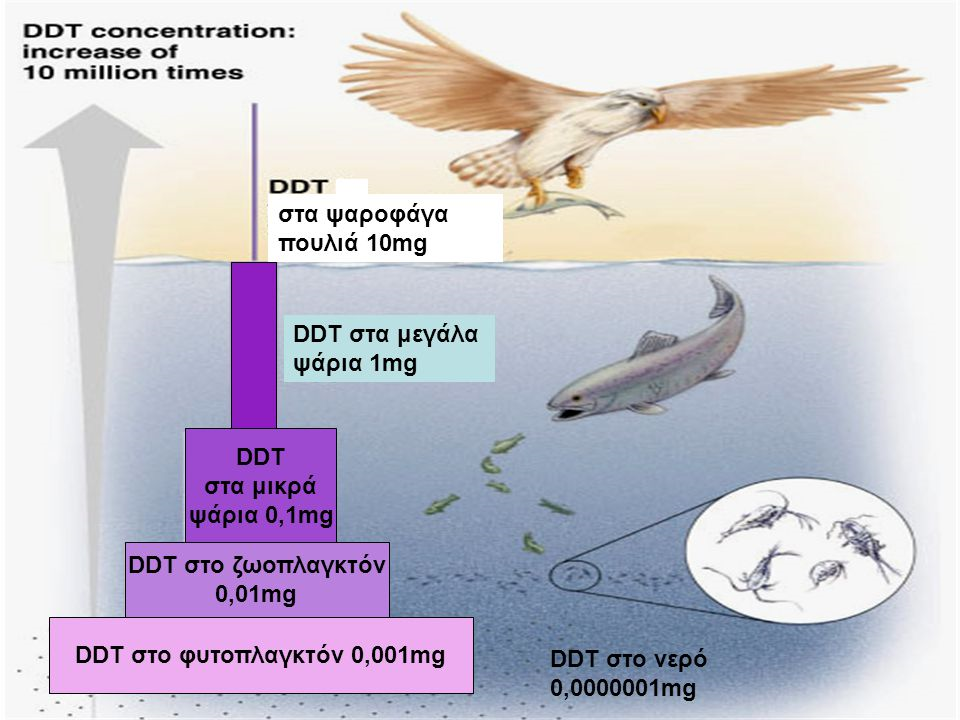